Lumi/ Zoom Instructions
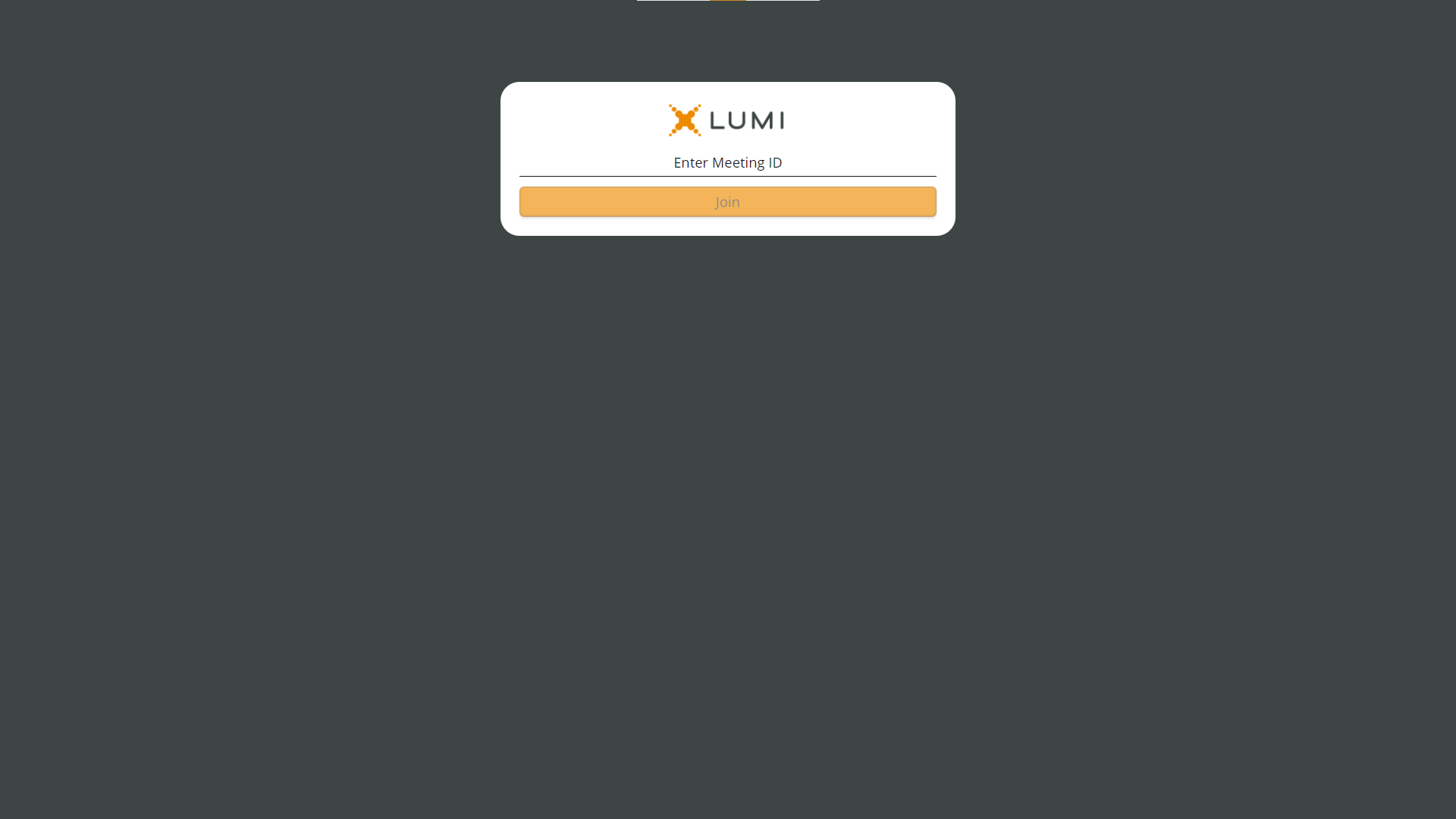 Enter the Meeting ID & click Join
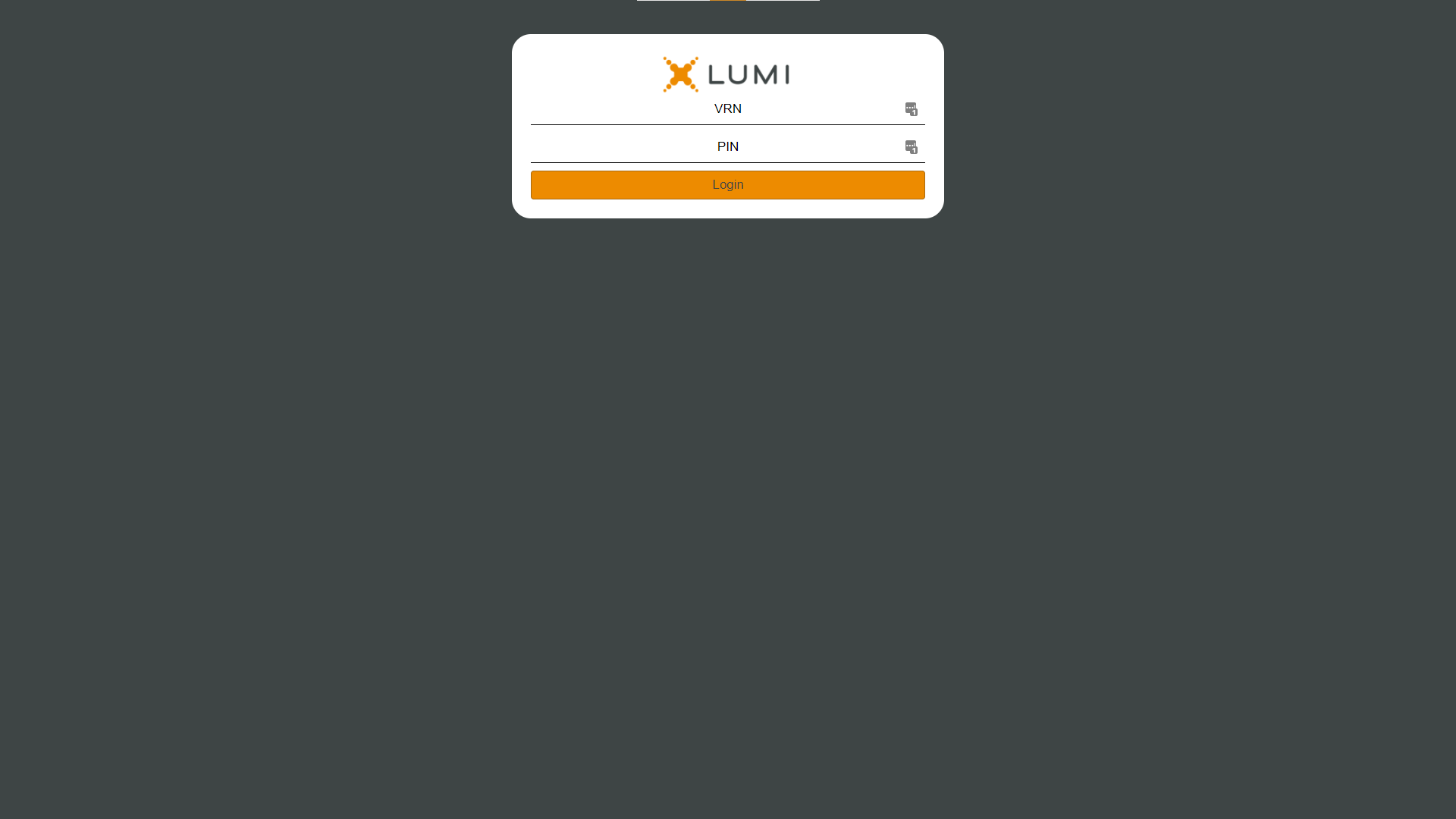 Enter your VRN & PIN
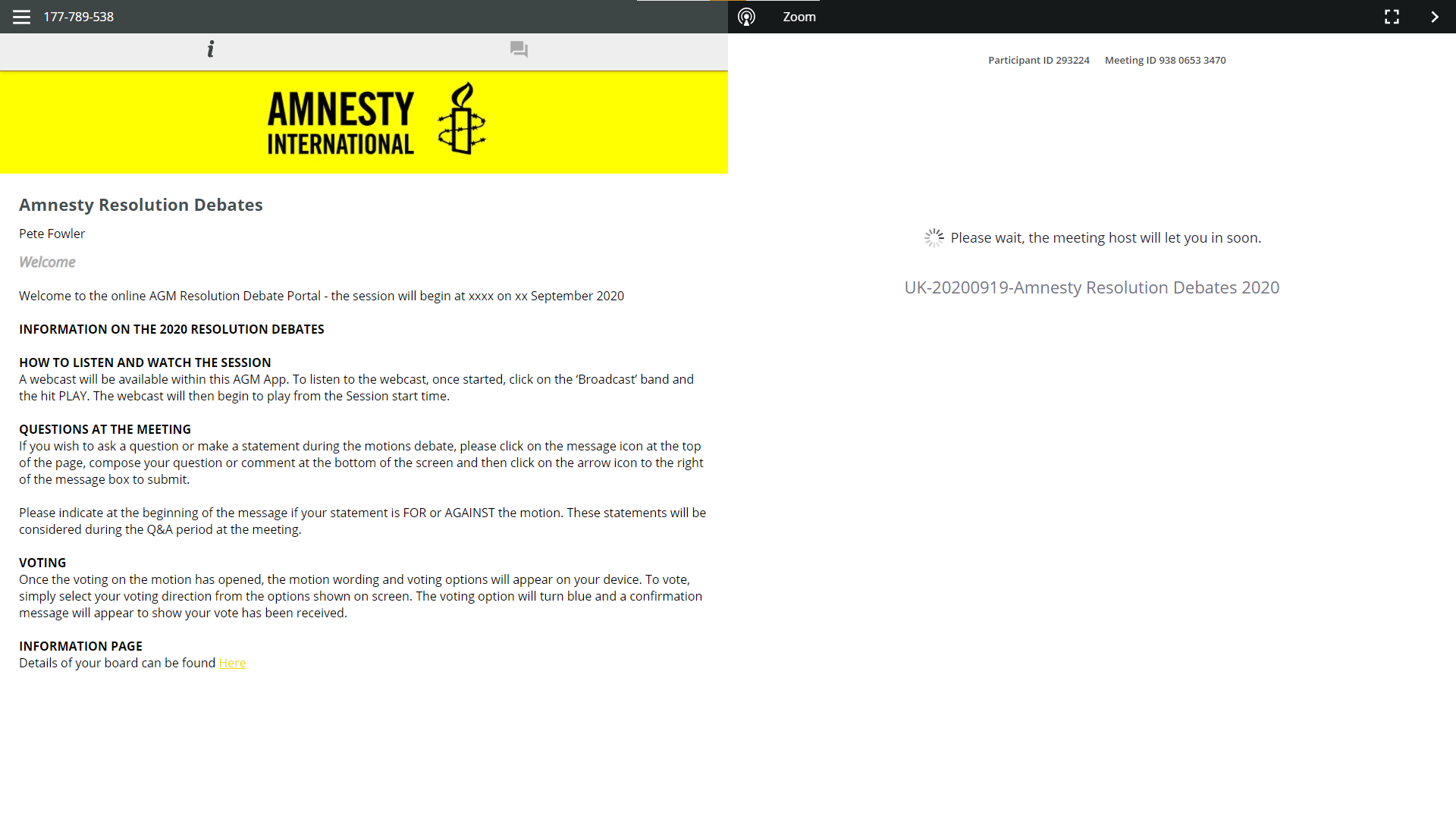 You will automatically be added into the Zoom call 
(When let in by the host)
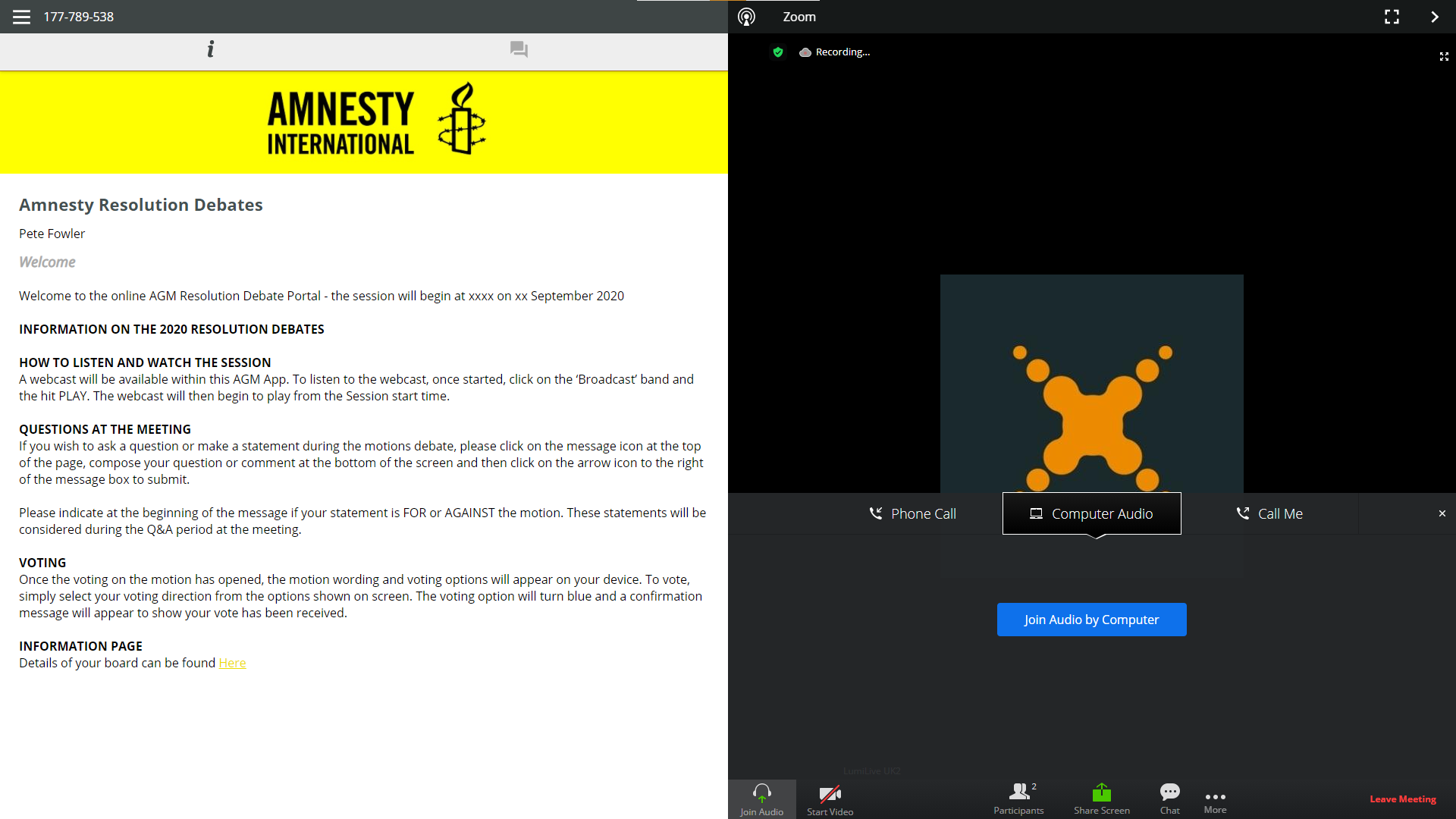 On entry select “Join Audio by Computer”
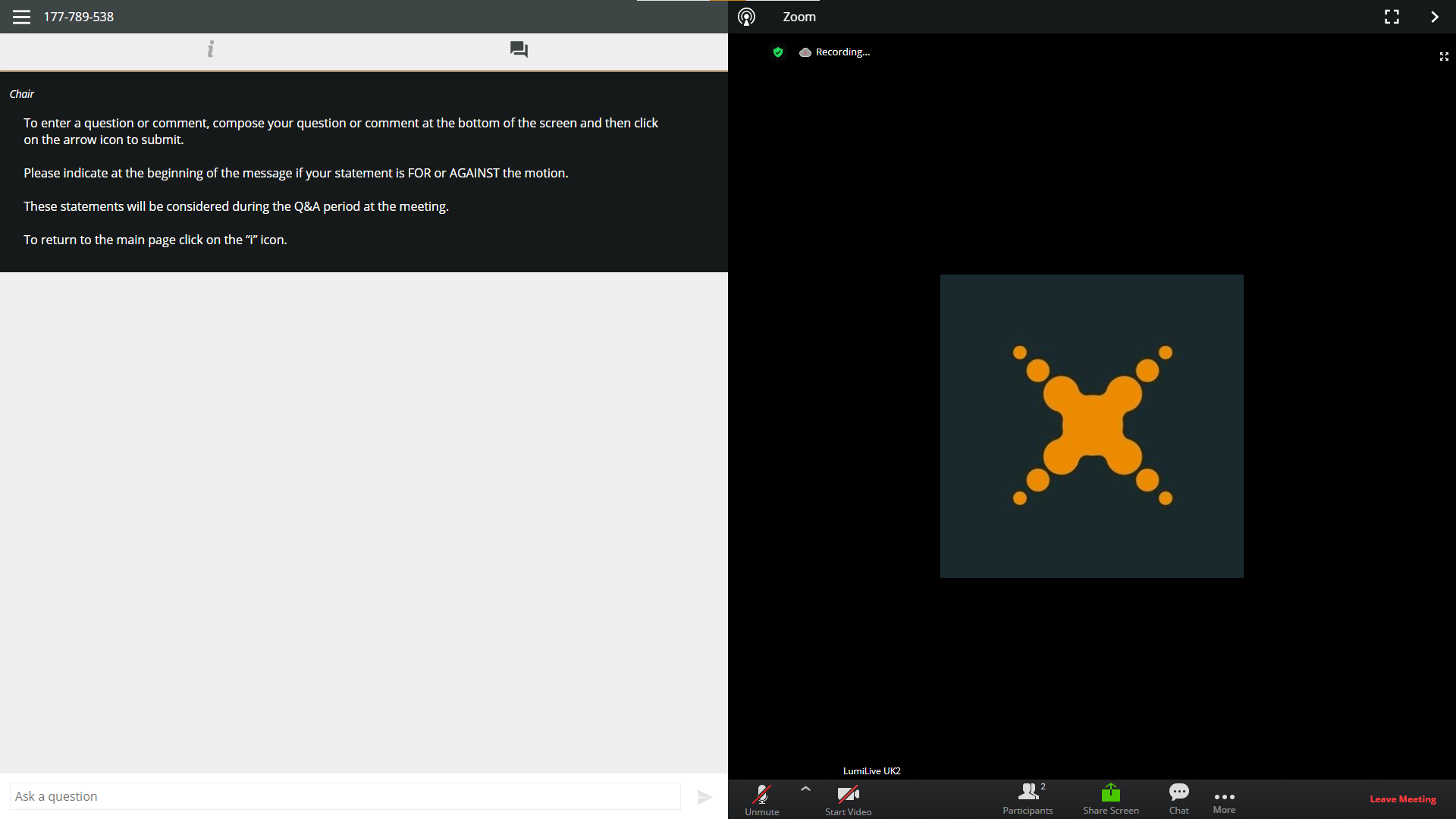 You can continue to send messages from the Lumi platform while on the Zoom call